Fiscal Transparency Commitments in OGP  
National Action Plans
Juan Pablo Guerrero
Washington DC
June 20-21  2016
.
#FiscalTransparency
Welcome to the Fiscal Openness Working Group Workshop in Washington DC


Goal of the FOWG
Objectives of the workshop 
Global Initiative for Fiscal Transparency
2
Fiscal Openness Working Group OGP-GIFT
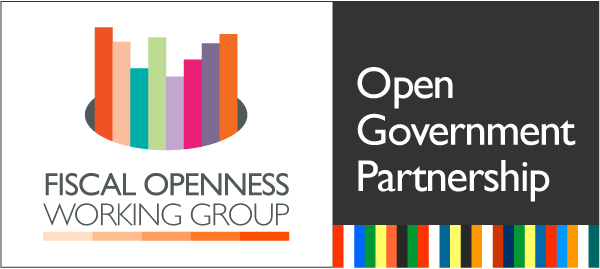 FOWG Goal & Workshop Objectives



The aim is to support the implementation of budget transparency commitments & motivate additional governments to become OGP champions in fiscal transparency (FT)
4
Objectives of the Workshop

 
Engage MoF and expert budgetCSO in a conversation about ambitious FT commitments and implementation
Identify areas of collaboration and exchange among peers
Explore the opportunity of adopting & implementing joint fiscal transparency commitments
5
GIFT-Global Initiative for Fiscal Transparency
Action Network: flexible framework for impact

Advance and institutionalize significant & sustainable improvements in fiscal transparency, participation and accountability in countries around the world, by working on global norms, incentives, peer-learning, and technical assistance

	Funding comes from the World Bank, The Hewlett Foundation & 	Omidyar Network
6
GIFT work streams – Global norms

Global norms on fiscal transparency & public participation
 
High-level principles on FT, public participation (PP) & accountability (UN General Assembly, 2012) 
Harmonization of norms & global standards (IMF, OECD, PEFA, OBI/IBP)
Principles on public participation in fiscal policies & advance the right to participate in budget processes
7
GIFT work streams – Incentives research 

2) Incentives for FT & evidences of impact (feed norms & technical support) 
 
Eight country case studies about public participation 
Think-pieces on incentives for TF 
Impacts of FT: review of evidence 
Transparency on revenues & taxes 
Country FT commitments in OGP (analysis)
8
Streams of work of GIFT – Peer learning

3) Technical assistance & peer learning

OGP Fiscal Openness Working Group for enhancing & implementing commitments
Support processes for TF in specific countries (TA & peer-to-peer exchanges)
Engage countries in principles & standard discussions/making
9
Streams of work of GIFT – TI & Data 

4) Technologies & open data

Use of technologies for information disclosure & proactive dissemination (FT portals)
Open formats for budget data with BOOST (World Bank-Open Knowledge)
Community of practice: discussions, networks, webinars, blogs, videos, experiences, exchanges…
10
Breakout sessions of the workshop (topics proposed for breakout groups) 

Use of information technologies for reaching out to users and ways to engage the public in the budget process & fiscal policies (disclosure/usability/communication issues)
Open budget: how to link FT with transactions disclosure (contracts) and eventually, with service delivery
National Government FT efforts & the roles of legislatures / local governments
11
Questions to discuss in each working group

Identify the main challenges to address the issue
Identify countries/experiences from which you would like to learn more about this issue 
What kind of international collaboration & technical assistance would be useful? 
What would be the next steps for GIFT on this agenda?
12
GIFT activities in 2016 (1)

a) Guide on public participation in budget making & fiscal policies (practices, mechanisms, lessons, impact)
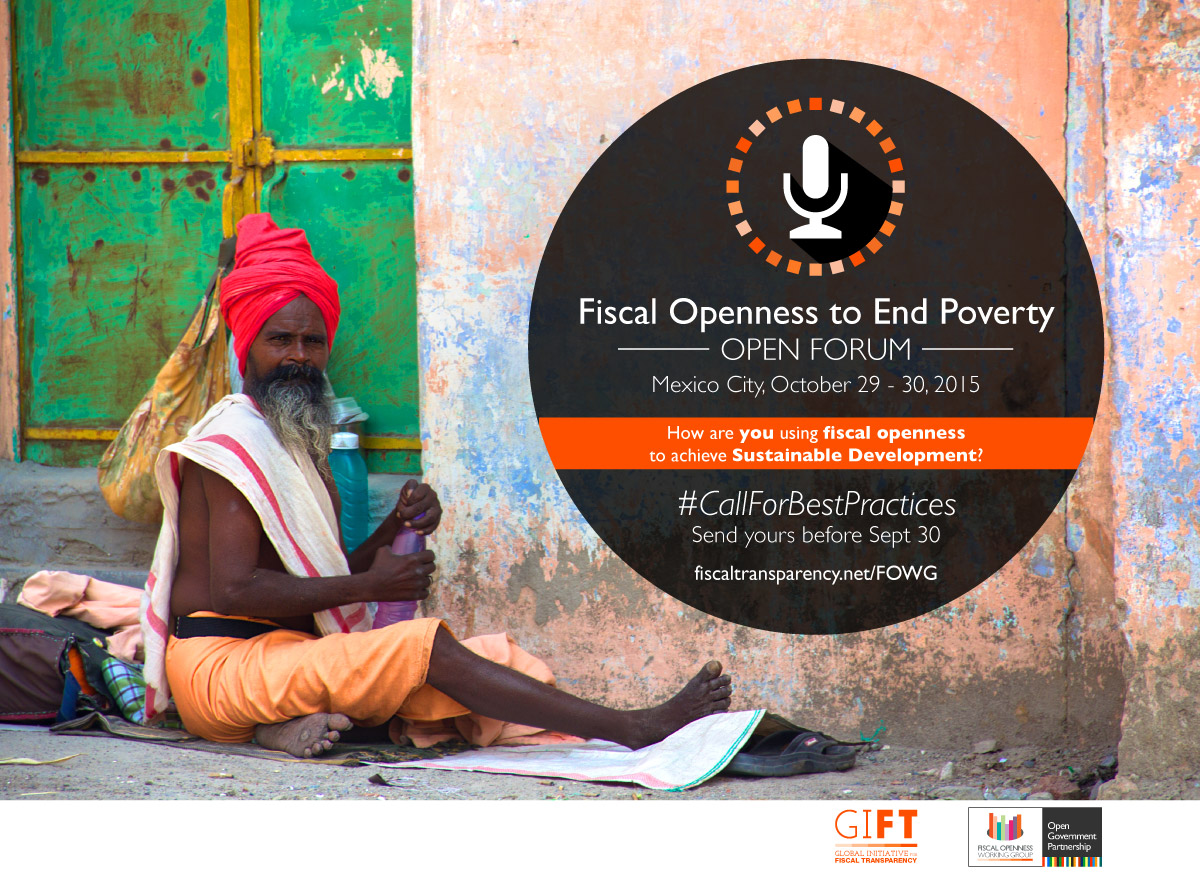 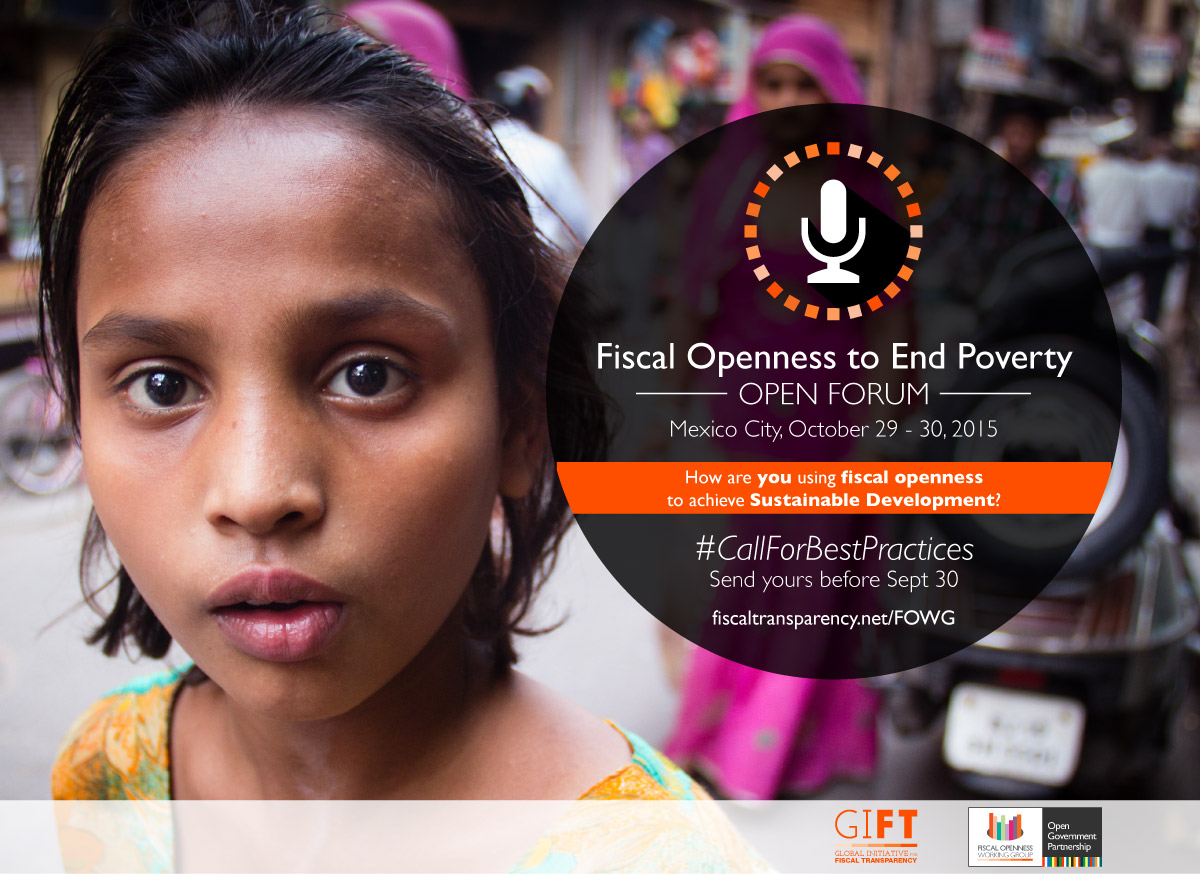 Fiscal Open Data Package (activities 2016)
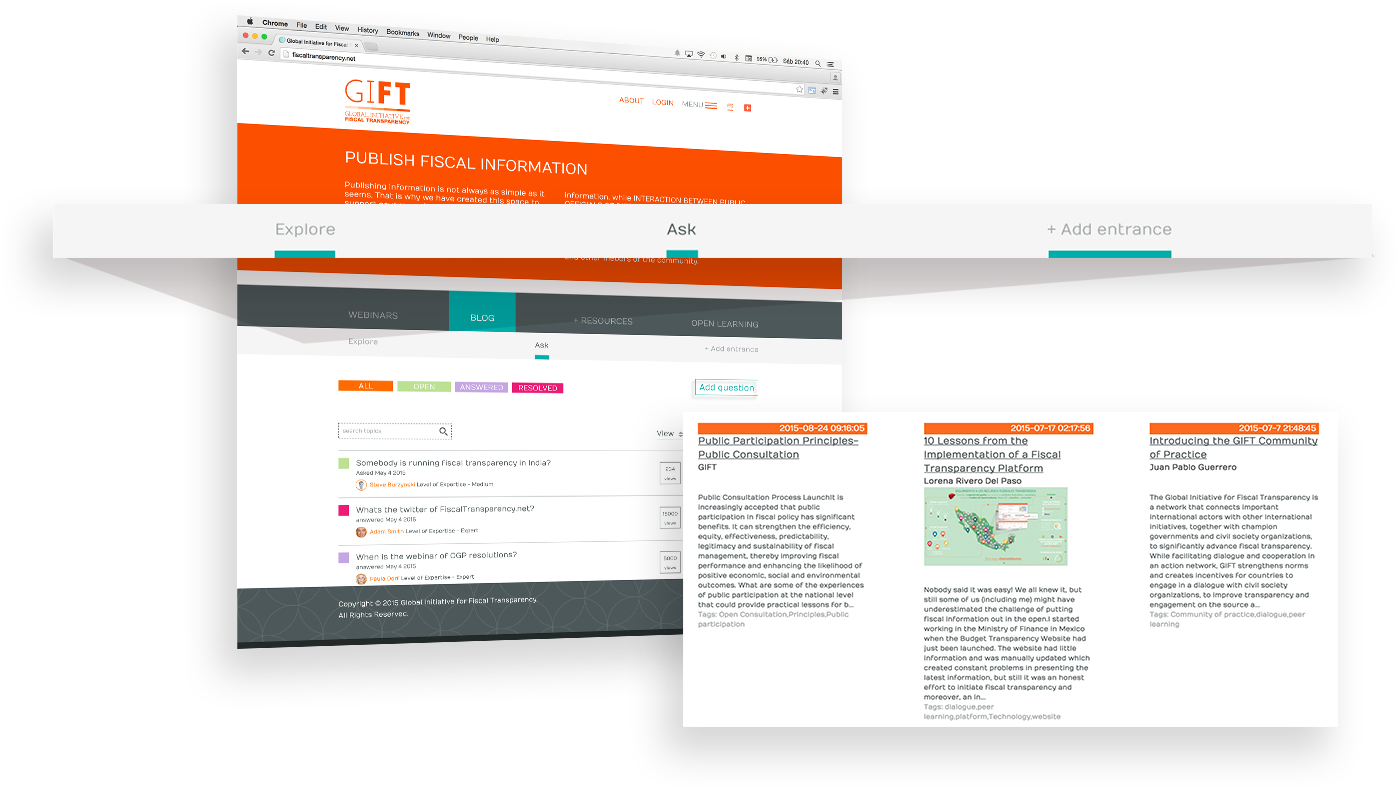 GIFT activities in 2016


b) Open fiscal data package, to disclose fiscal information in open data formats (joint effort with the World Bank BOOST and Open Knowledge): 
1. Put BOOST into an open data format; 2. ensure the connection between data and visualizations, that will also be interactive; 3. Allow the data to be linked with other open data sources.
15
GIFT activities in 2016 (2)

c) Provide assistance in defining and implementing fiscal transparency commitments in OGP National Actions Plans: Georgia, Guatemala, Indonesia, Mexico, Moldova, Mongolia, Papua New Guinea, Paraguay, South Africa, Uruguay, city of Buenos Aires.
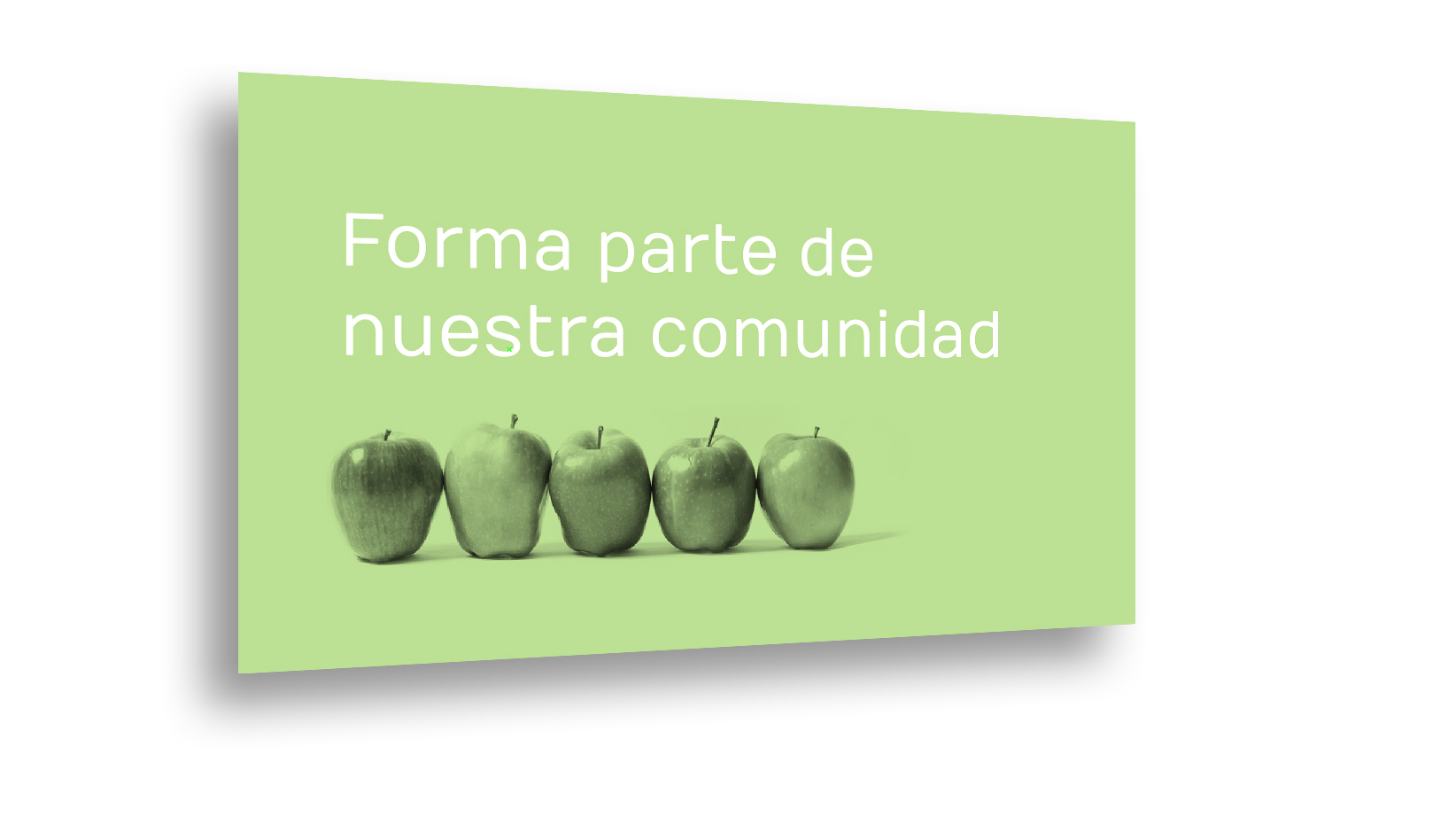 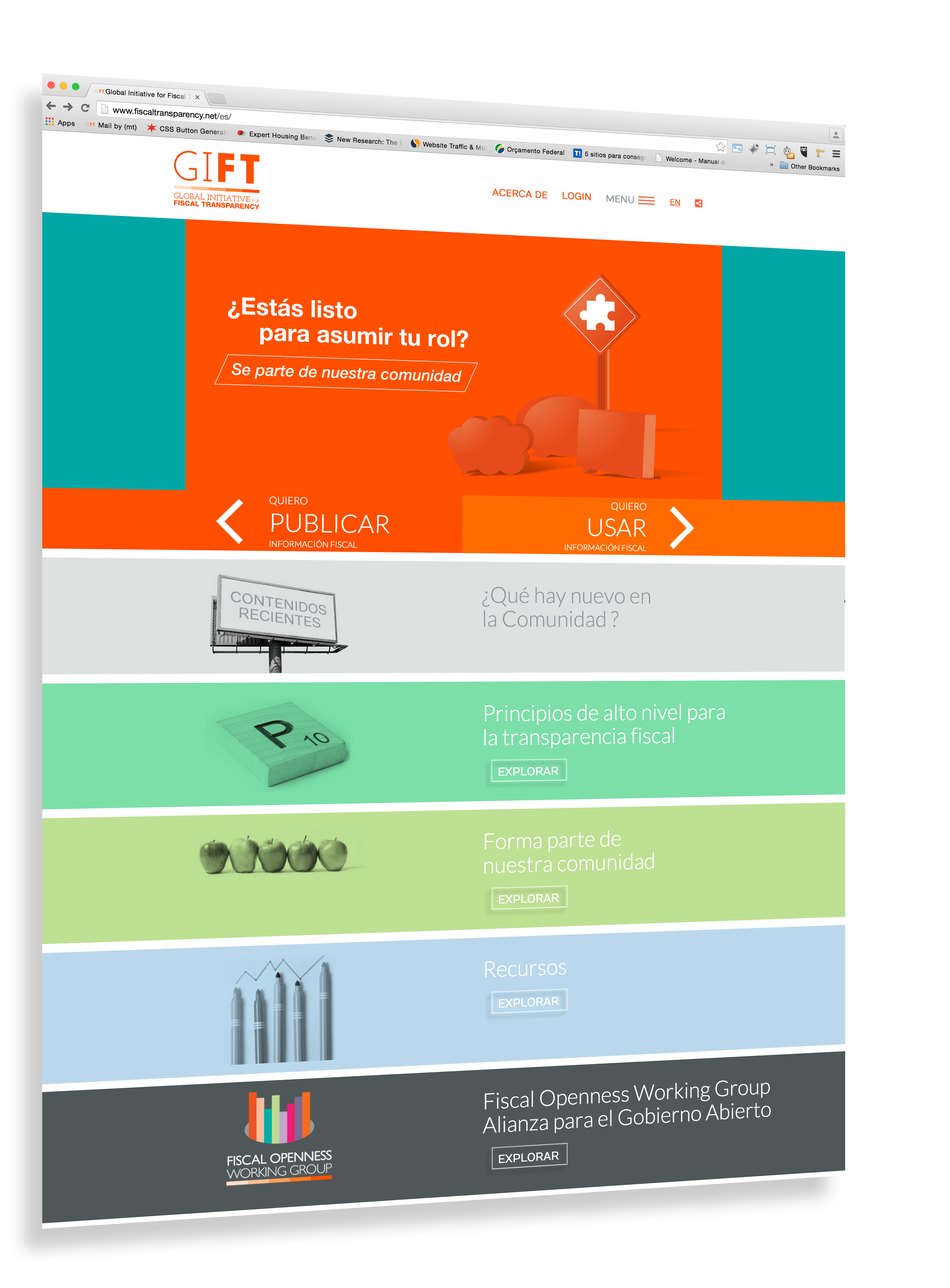 d) Workshops of the Fiscal Openness Working Group (Mexico, South Africa, Slovenia, Uruguay, Indonesia, France)
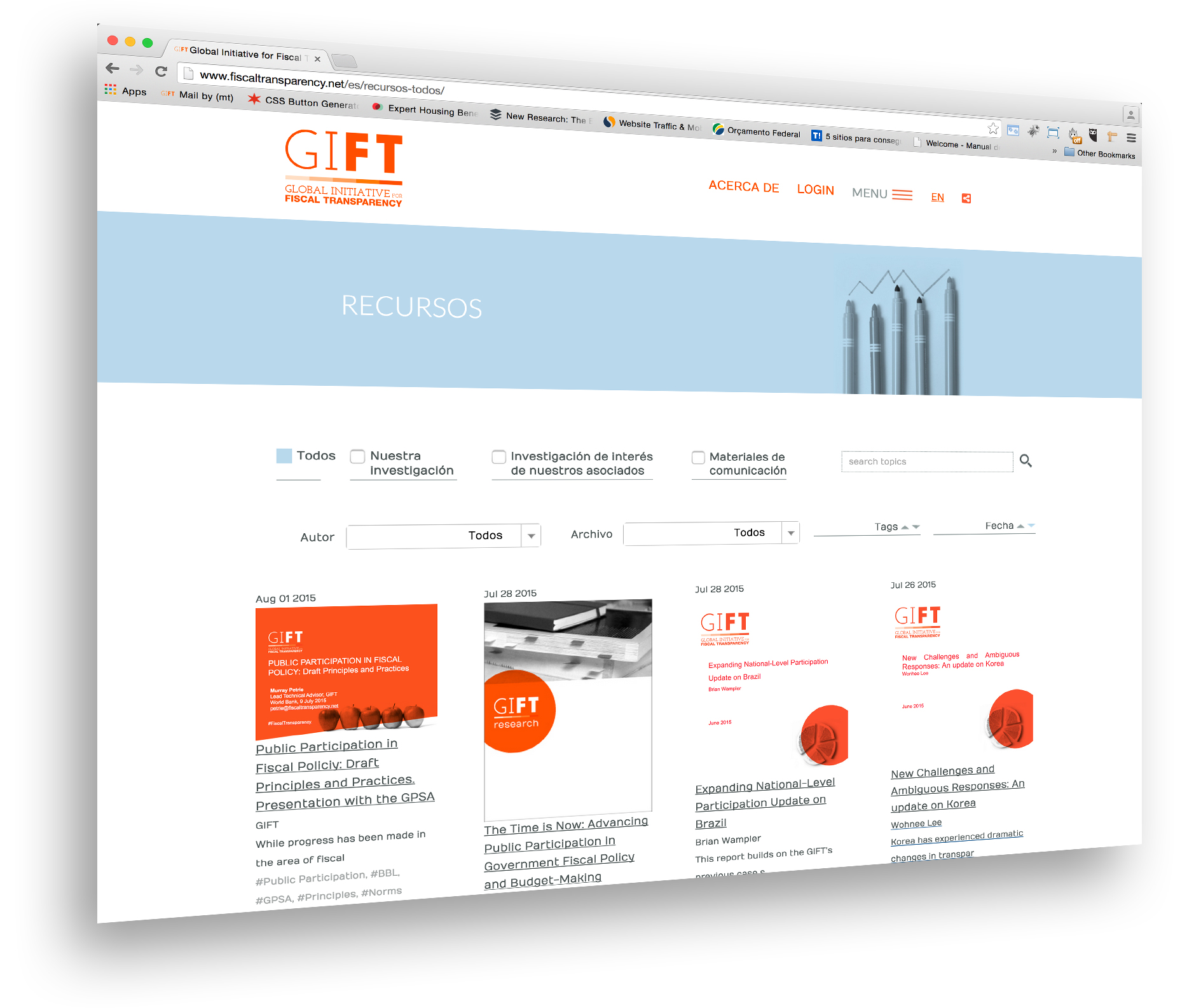 e) Independent evaluation of GIFT
Engage with us
@FiscalTrans
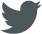 www.fiscaltransparency.net

guerrero@fiscaltransparency.net